Презентация  к уроку физической культуры.
Первый председатель международного Олимпийского комитета
Основатель Олимпийского движения
Барон Пьер де Кубертен
       
  1863 - 1937
Успешно окончив колледж, Пьер поступает в парижский университет Сорбонна. А это учебное
заведение - одно из самых старых и одно из лучших в Европе. Пьер учится блестяще...




                                                                                              

                                                                              




 Поначалу Пьер отдает предпочтение педагогике, а история, философия и политика - лишь подспорье. Но затем, и неожиданно для себя, Кубертен буквально заболевает историей, более точно - историей, культурой и литературой Древней Эллады. Словно бы на ощупь, Кубертен продвигается к главному делу своей жизни.
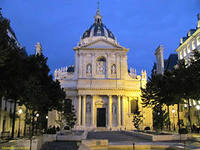 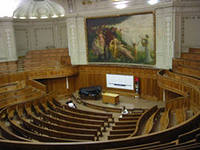 Олимпийские игры в древней Греции
Древние греки считали « Некультурный человек не умеет ни читать,  ни плавать!»
В возрасте девятнадцати лет, Пьер вместе с друзьями создает спортивный клуб. Здесь занимаются футболом, фехтованием и греблей.
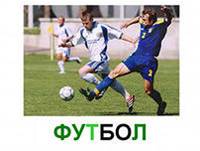 Без физического не может быть и духовного и нравственного развития.
Именно Пьер де Кубертен стал создателем спортивных союзов для детей, организатором международных соревнований.
Кубертен изучил системы физического воспитания многих стран и пришел к мысли использовать идею возрождения Олимпийских игр для создания системы всемирных спортивных соревнований. Он был еще совсем молодым человеком, когда высказал мысль о возрождении Олимпийских игр.
Кубертен  объезжает многие страны мира, спорит, убеждает, доказывает.
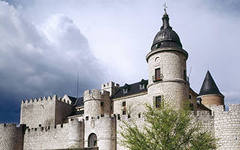 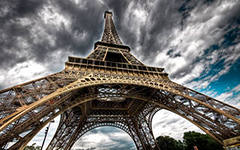 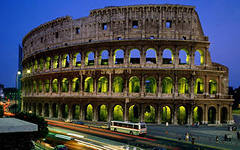 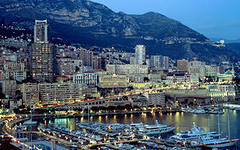 25 ноября 1892 г. Кубертен выступил в Сорбонне с докладом о возрождении Олимпийских игр . В Конгрессе приняли участие 2 тысячи человек из 10 стран, в том числе из России.
И вот 23 июня 1894 г. на Конгрессе в Париже был создан Международный олимпийский комитет – МОК. Конгресс решил: через два года пройдут первые Олимпийские игры! И это была великая победа мирового спорта, великий подвиг Пьера де Кубертена!
Девиз Олимпийцев:«Главное не победа, а участие»
Первые Олимпийские игры состоялись в 1896 году в Афинах.
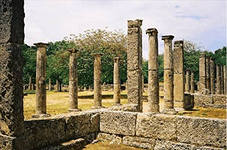 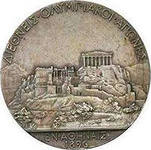 Символ Олимпийские кольцаразработан бароном Пьером де Кубертеном
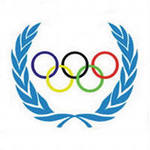 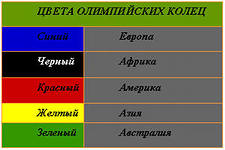 Спасибо за внимание!
Выполнила: 
учитель ГБОУ СОШ №175 
И.В.Виноградова